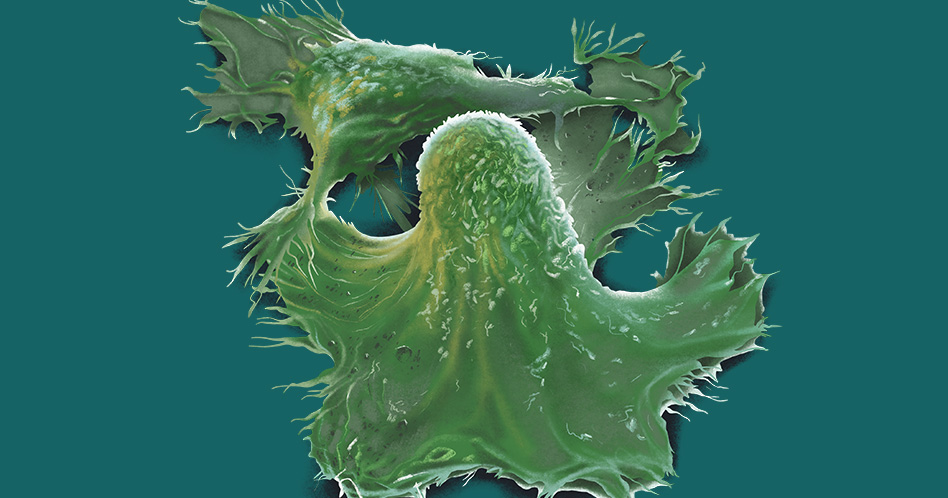 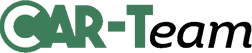 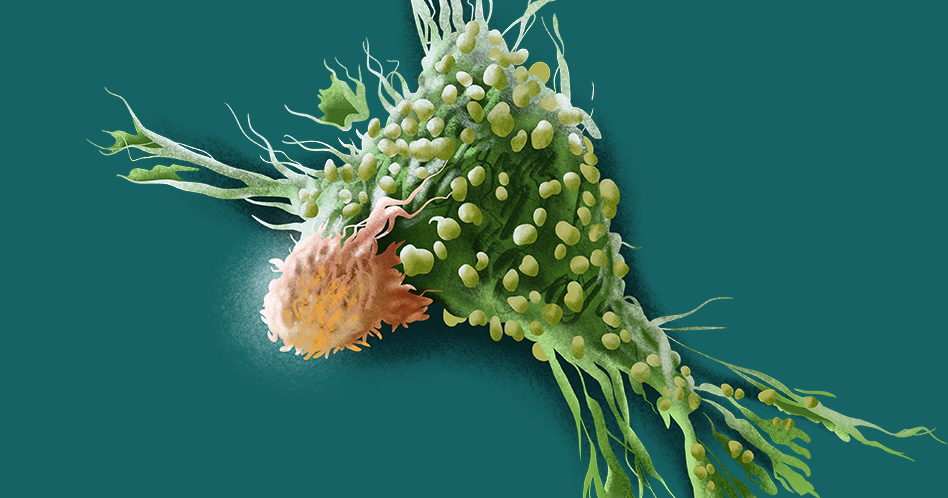 CAR-T TEAM MULTIDISCIPLINARE
Maurizio Martelli, Alice Di Rocco 
Dipartimento di Medicina Traslazionale e di Precisione
Sezione di Ematologia   
'Sapienza' Università di Roma
CAR-T cell: una terapia con diversi steps
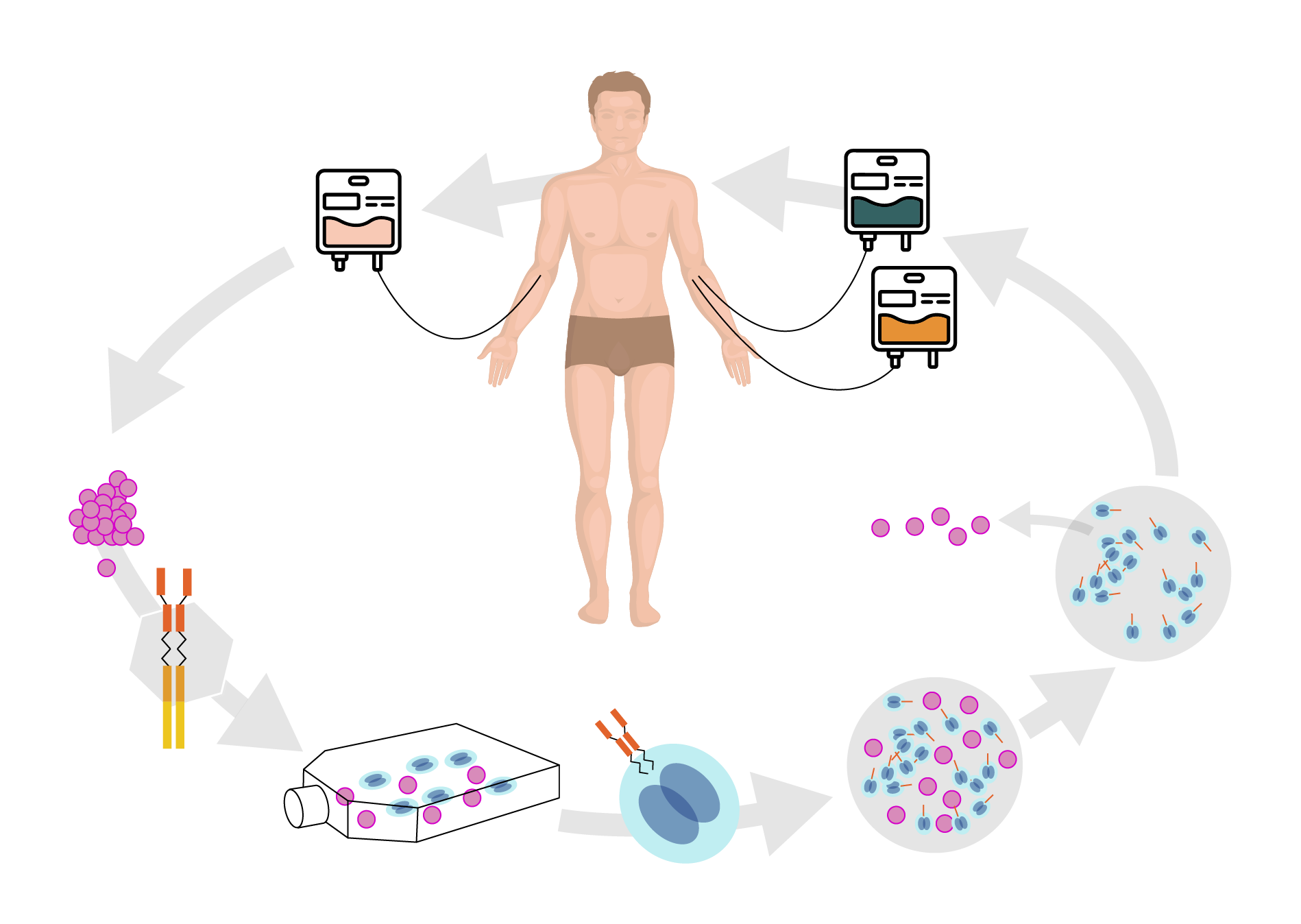 5
Modified T-cell infusion
1
Leukapheresis
Linfocitoaferesi:
raccolta linfociti T da SVP
Unità di Aferesi
CAR–T cell =
advanced therapy  medicinal products  (ATMPs)
Ospedale Farmacia Unit
4
Chemotherapy
Prodotto cellulare
Terapia Cellulare
Unit
Antibody-coated
beads
Bead removal
T-cell activation/transductiona
2
Modified T-cell
expansiona
3
Prodotto finale = GMO sospensione cellulare
Industria farmaceutica
Materiale d’origine = cellule T  
Industria farmaceutica
a: cellular reprogramming and ex vivo expansion are conducted at a cell processing facility
Mod da Levine BL. Cancer Gene Therapy, 2015; 22: 79-84
[Speaker Notes: SVP: sangue venoso periferico; GMO: genetically modified organisms]
CAR-T: Team multidisciplinare
Coordinatore/PI 
Co-investigatori 
Medici unità trapianti
Accreditamento JACIE per i programmi di trapianto
Team trapianti medici e infermieri dedicati e trainati 
Farmacia
Laboratorio dedicato
Laboratorio cellule staminali/controllo qualità
Unità di terapia intensiva con medicie infermieri dedicati e trainati  
Consulenza: infettivologica, neurologica, cardiologica
Data manager
Ambulatorio dedicato
screening
Clinical data management
Ambulatorio dedicato
follow-up
Unità aferesi/
criopreservazione
Team supporto: Neurologi, Cardiologi, Infettivologi
PAZIENTE
Farmacia
Laboratori
Unità di degenza con personale dedicato
Unità Terapia intensiva
Ambulatorio dedicato CAR-T
1
3
Selezione pazienti eleggibili al trattamento:

Valutazione storia clinica
Criteri AIFA (anni, ECOG, precedente auto/allo SCT, aspettativa di vita, coinvolgimento SNC, comorbidità cardiache o polmonari)
Richiesta indagini appropriate di screening
Compilazione richiesta AIFA di eleggibilità
Controlli post infusione CAR-T e rivalutazione:

Controlli bisettimanali per i pazienti che hanno ricevuto CAR-T dalla dimissione alla rivalutazione di malattia
Rivalutazione malattia a un mese circa dall’infusione
2
Indicazioni terapeutiche post aferesi:

Valutazione della necessità di una chemioterapia bridge alle CAR-T
Segnalazione in anticipo ai colleghi intensivisti della possibile nuova infusione di CAR-T per eventuale necessità di posto letto
Il follow-up prosegue con rivalutazione trimestrale presso l’ambulatorio di provenienza
Monitoraggio AIFA per 15 anni: valutazione rischio genotossico (mutazioni inserzionali) e cancerogeno della terapia
[Speaker Notes: SCT: stem cell transplantation]
Ruolo del farmacista
1
Approvazione della richiesta del medico dell’ordine del prodotto CAR-T alla casa farmaceutica mediante l’utilizzo di piattaforme apposite (es. Cellchain software for Kymriah®)
2
Valutazione di presenza farmaci indispensabili per la gestione delle tossicità tipiche (CRS/ICANS):
inibitori IL6R (tocilizumab)
3
Controllo all’arrivo del farmaco CAR-T dopo processo di manifattura presso casa farmaceutica
[Speaker Notes: CRS: cytokin release syndrome; ICANS: immune effector cell-associated neurotoxicity syndrome]
Ruolo Unità di aferesi e criopreservazione
RUOLO UNITÀ DI AFERESI
1
2
Valutazione eleggibilità alla procedura di linfocitoaferesi: 
Esame clinico (buone cg, no processi infettivi in atto)
Valutazione esami ematochimici: Linf ≥500/μL o se <500/μL, conta CD3+ ≥150/μL 
Valutazione accessi venosi
Nulla osta cardiologico
Esecuzione linfocitoaferesi con controllo prodotto aferetico:
Conta TNC ≥2x109
Conta CD3+ ≥1x109
% CD3+ delle TNC ≥3%
RUOLO UNITÀ DI CRIOPRESERVAZIONE
1
2
Controllo di idoneità concentrato aferetico e preservazione in azoto liquido in attesa dell’invio alla casa farmaceutica
Ricezione prodotto CAR-T criopreservato dalla casa farmaceutica in attesa di essere infuso
[Speaker Notes: TNC: total nucleated cells]
Ruolo del laboratorio
Laboratorio analisi ematochimiche
Valutazioni frequenti durante la fase di ricovero di:
emocromo
funzionalità epatica e renale
assetto coagulativo
valutazione indici CRS: ferritina, LDH, PCR

Nel caso di CRS o ICANS valutazioni ogni 6h
Laboratorio immunologia
valutazione sottopopolazioni linfocitarie
monitoraggio dell’aplasia a cellule B (indicatore di persistenza del clone CAR-T)
eventuale valutazione citochine sieriche
[Speaker Notes: LDH: lactate dehydrogenase; PCR: polymerase chain reaction]
Unità di degenza dedicata
Paziente ricoverato in un’unità di degenza idonea alle terapie cellulari/trapianti di midollo osseo al momento dell’arrivo delle cellule CAR-T
Rivalutazione esami ed esclusione di infezioni attive
Chemioterapia di linfodeplezione
 Fluda 30 mg/m2/die IV
Ciclof 300 mg/m2/die IV
dal giorno -5 al -3.
giorno -2; -1: Rest
Giorno 0: infusione CAR-T
previa premedicazione con antistaminico e paracetamolo
Periodo di monitoraggio per valutazione complicanze: TLS CRS e/o ICANS
consigliato ricovero per almeno 15 gg
Personale medico e infermieristico dedicato e opportunamente formato
[Speaker Notes: TLS: tumor lysis syndrome]
Monitoraggio complicanze
Periodo di monitoraggio per valutazione complicanze: TLS CRS e/o ICANS
consigliato ricovero per almeno 15 gg
Per i primi 30 giorni è mandatoria la valutazione almeno quotidiana del grado di CRS (0-4) e del grado di neurotossicità (0-4)
No tossicità
Tossicità sistemica e/o neurologica
Affidato all’ambulatorio CAR-T dove proseguiranno le valutazioni strette (almeno bisettimanali) fino alla prima rivalutazione
Valutazione gravità e allerta:
Intensivisti
Neurologi 
Neuroradiologi
Infettivologi
VALUTARE TRASFERIMENTO IN TERAPIA INTENSIVA
Conclusioni
Ad ogni paziente trattato con CAR-T corrisponde un aumento di almeno 18 ore lavorative da parte del CAR-T team
La terapia CAR-T è un processo complesso: 
richiede coordinazione tra i diversi attori
complicanze a volte fatali
alti costi
Un programma CAR-T necessita di un team multidisciplinare con disponibilità di terapia intensiva
Una buona collaborazione tra tutti gli attori del CAR-T team è necessaria per l’assistenza del paziente